M-Learning in ESP (English for specific purposes): Опыт создания мобильного приложения для сдачи экзамена по английскому языку в магистратуре
Невежина Светлана Борисовна
Омский государственный университет 
2015
www.nsbonline.ru (защищено паролем)
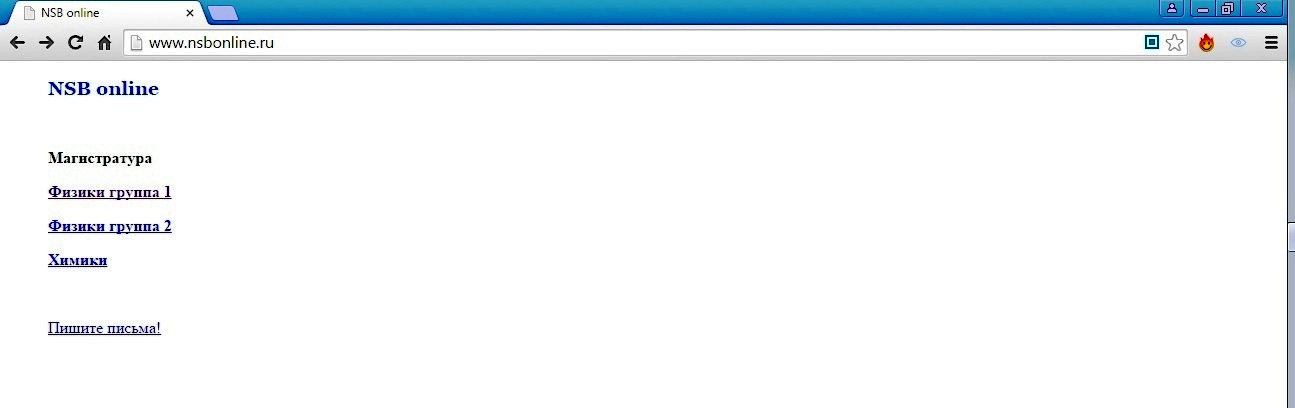 www.nsbonline.ru (защищено паролем)
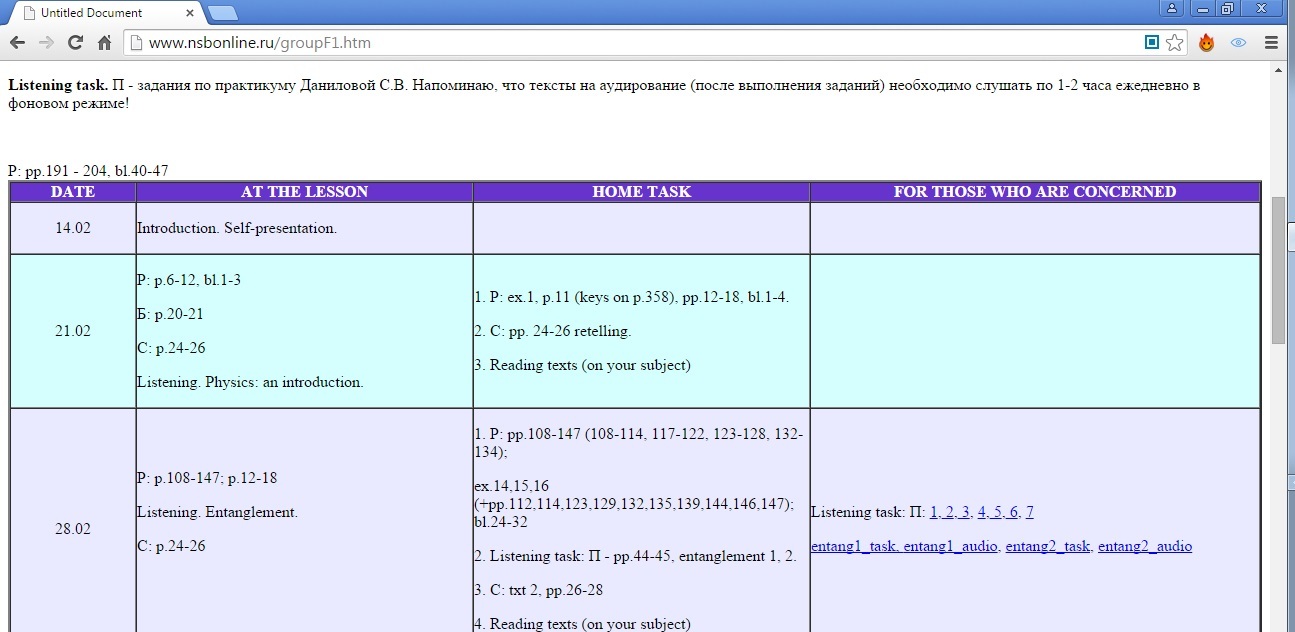 wap.nsbonline.ru
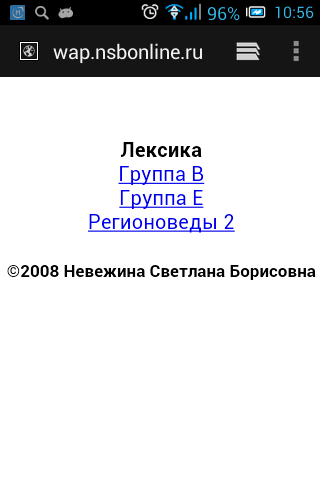 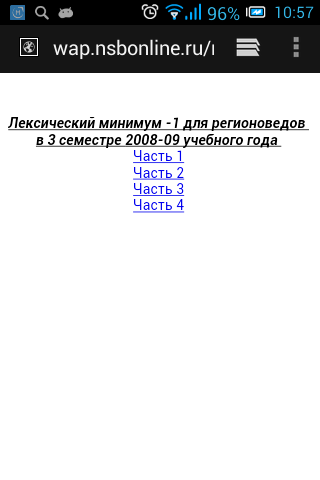 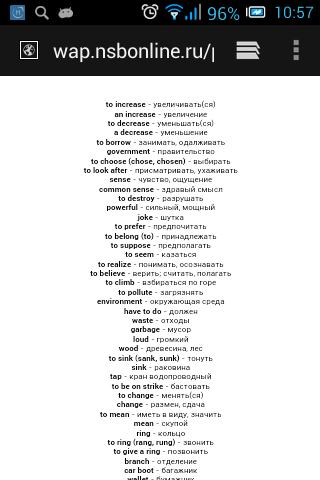 С компьютером учиться хорошо,
 с ноутбуком - хорошо, 
а со СМАРТФОНОМ - ЛУЧШЕ!
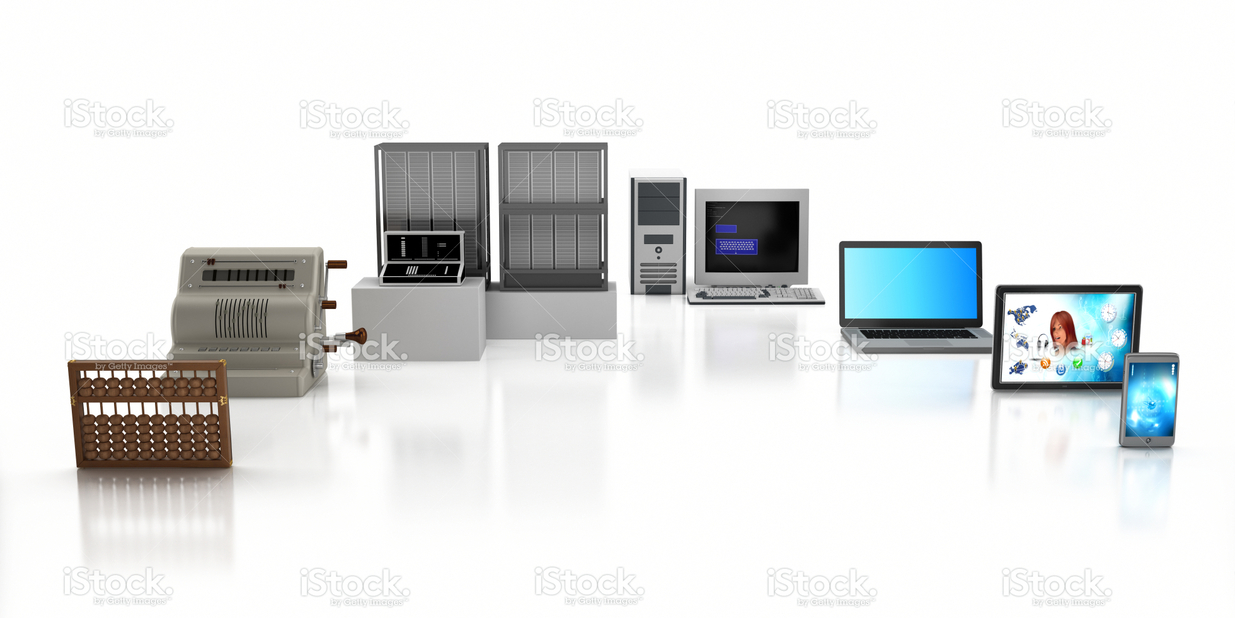 Android или iOS
компьютер Apple Mac
$99 годовая лицензия разработчика App Store
загрузка на смартфон только через App Store
Android или iOS
компьютер PC
создание приложения  бесплатно (!) 
загрузка на смартфон через USB (!)
iOS и Android в России на 2015 год
6%

25%

69%
http://iqreview.ru/economy/apple-android-russian-market-shares/
Устройства Android поддержка API 4.0.3
90%
Android Studio
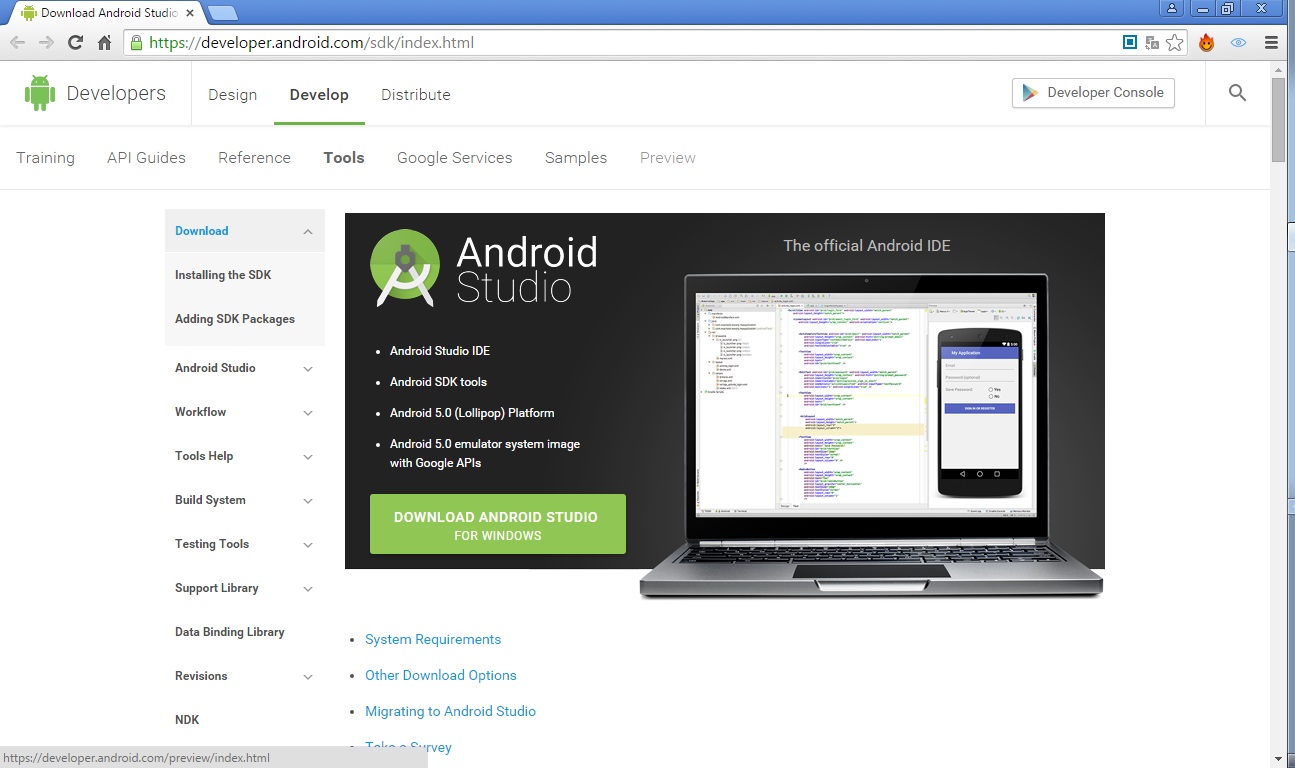 Android Studio
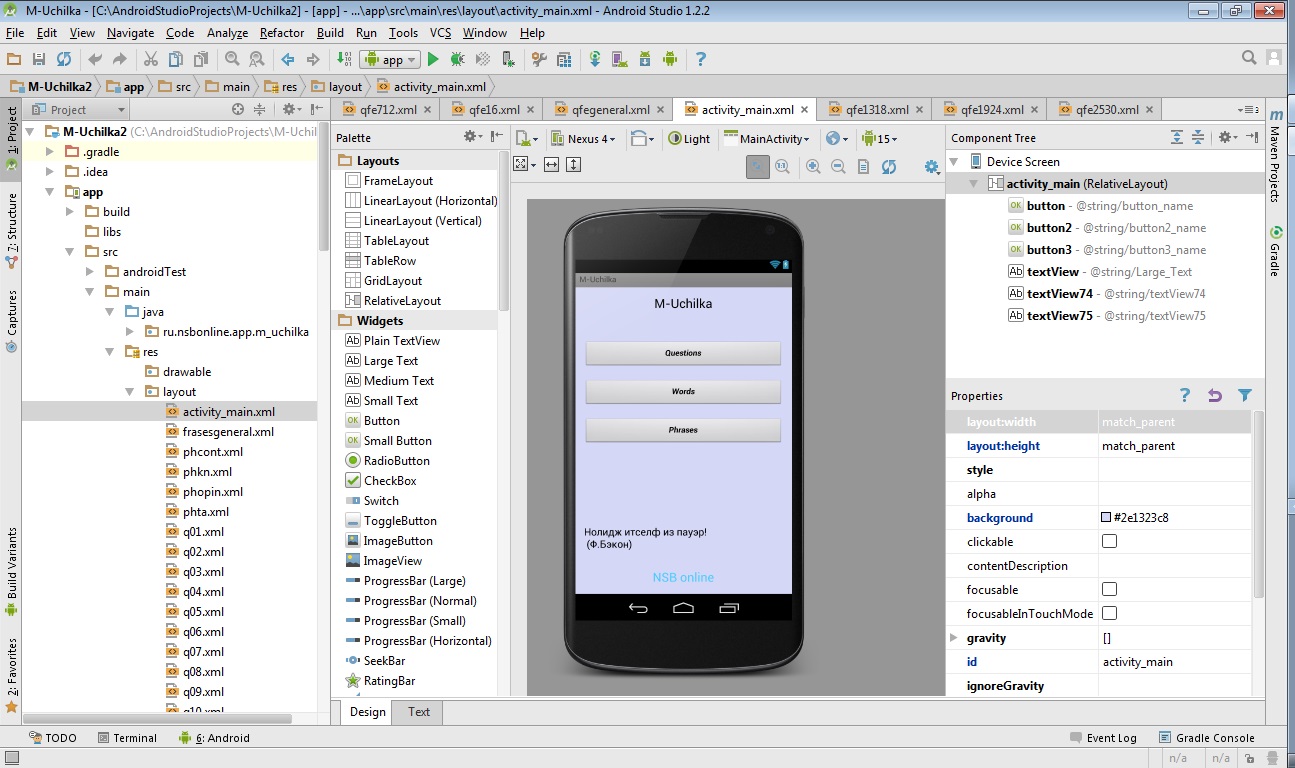 M-Uchilka
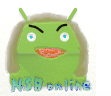 M-Uchilka
Для установки приложения: 

1. Настройки – Безопасность – Неизвестные источники. 
Разрешить установку приложений,    полученных 
не из Play Маркета  

2. Настройки – Разработка – Отладка по USB. 
Включить режим   отладки     при     подключении 
к компьютеру по USB
M-Uchilka
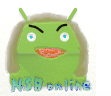 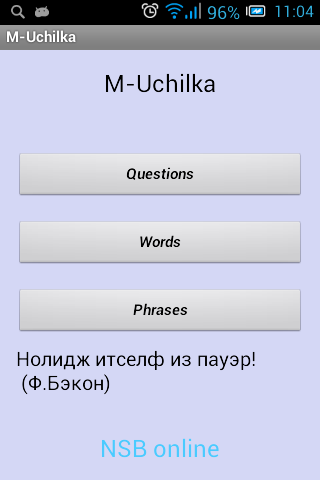 M-Uchilka
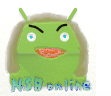 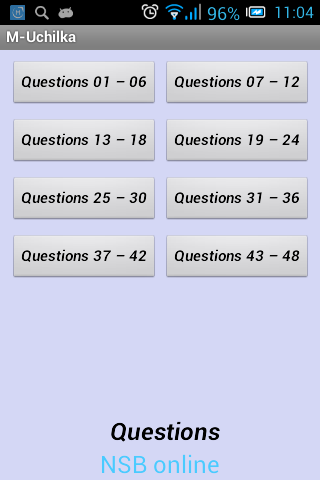 M-Uchilka
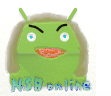 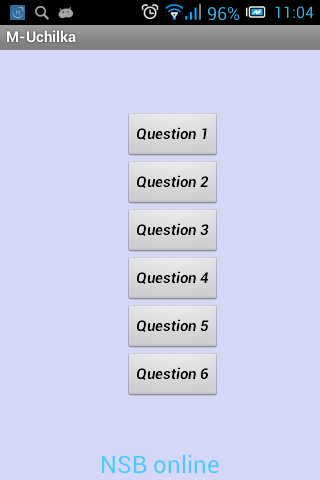 M-Uchilka
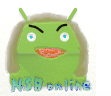 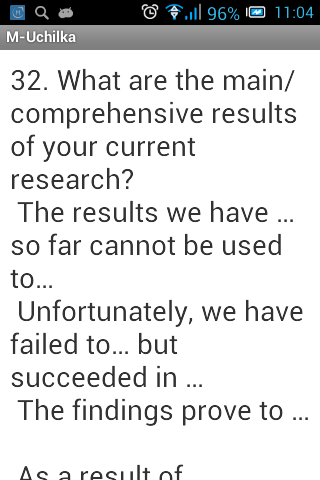 M-Uchilka
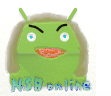 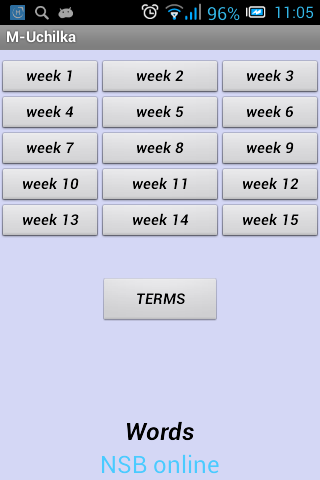 M-Uchilka
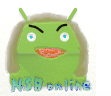 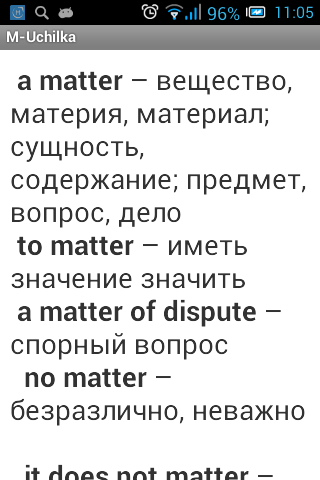 M-Uchilka
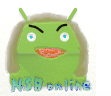 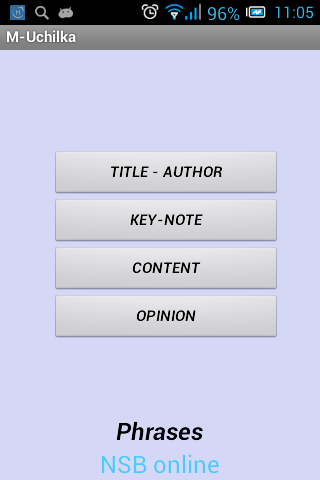 M-Uchilka
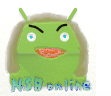 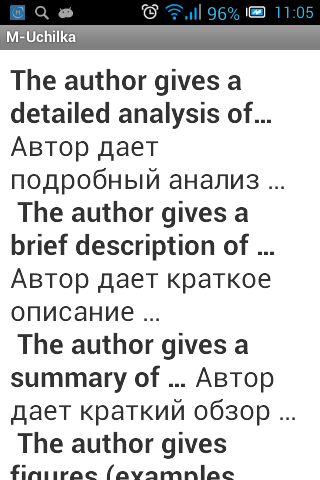 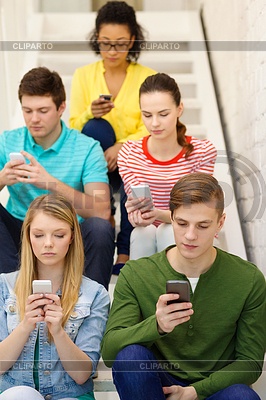 Сколько студента ни учи – 
всё равно в смартфон смотрит!
А мы уже там!
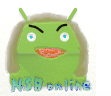